МКОУ «СОШ п. Целинный Перелюбского муниципального района 
Саратовской области»
Презентация по курсу ОРКСЭ
модуль «Основы православной культуры»
Урок №27
ХРИСТИАНСКАЯ СЕМЬЯ  И                            ЕЁ ЦЕННОСТИ
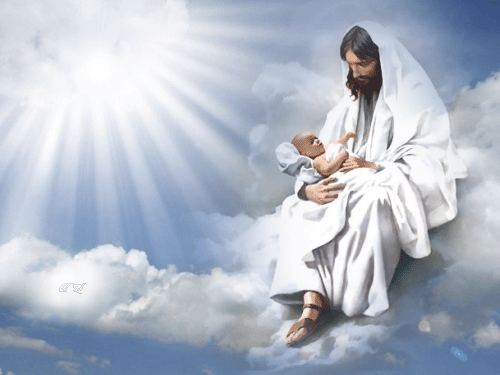 Учитель истории С.А.Маняхина

2012 год
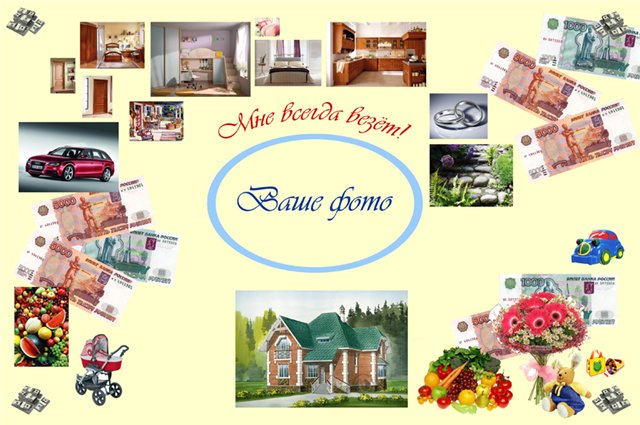 Ценности – всё, что имеет значение для человека: страна, её традиции, дом, произведения культуры, материальные ценности – одежда, книги, велосипеды и многое другое.
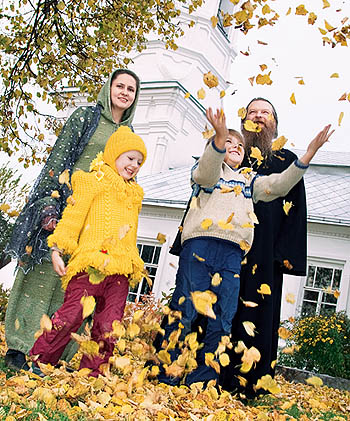 Семья без Господа мертва,
Заглушат радости плевелы,
И пустит сорная трава
Кореньев сети, всходов стрелы.
Не ублажайте милых чад,
Даются дети нам на время.
Семья – цветущий дивный сад,
Где Божий плод приносит семя.       


                                                                                                 О.Росс
Семья – это маленький ковчег, призванный защищать детей от беды.
Христианская любовь
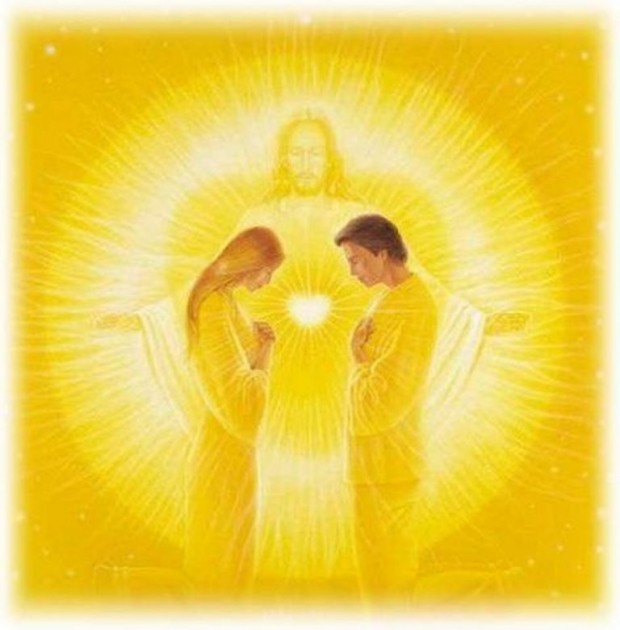 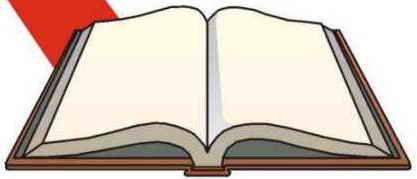 «Любовь долготерпит, милосердствует, любовь не завидует, не превозносится, не гордится, не бесчинствует, не ищет своего, не раздражается, не мыслит зла, не радуется неправде, а сорадуется истине; все покрывает, всему верит, всегда надеется, все переносит».
(1Кор.13:4-7)
Текст из Нового Завета
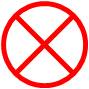 [Speaker Notes: Изображение с сайта http://www.chitalnya.ru/]
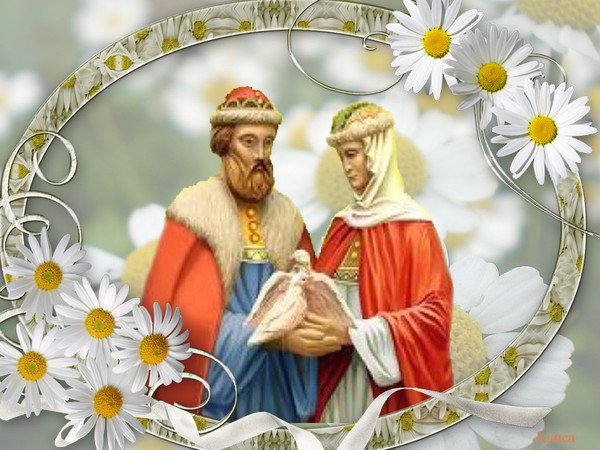 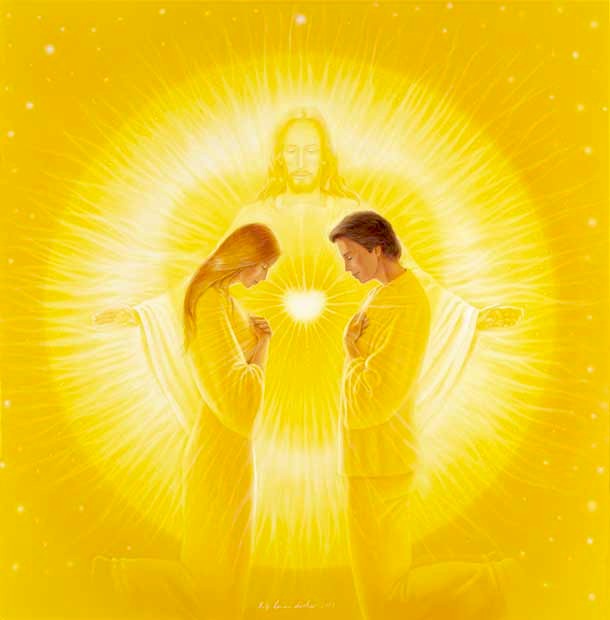 Если семья создается на основе такой любви, она будет крепкой, на всю жизнь. 
Так как каждый до конца жизни несет священную ответственность за счастье и благо другого.
 «…оставит человек отца и мать и прилепится к жене своей, и будут два одною плотью.
Так что они уже не двое, но одна плоть. Итак, что Бог сочетал, того человек да не разлучает» (Мф, 19; 4-6)
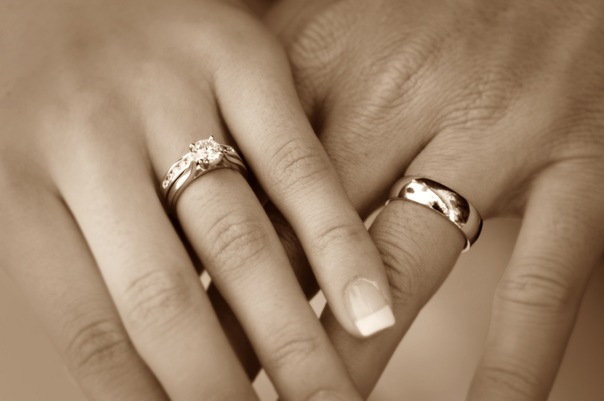 На Руси обручальные кольца появились еще в дохристианские времена. По языческому обычаю в день свадьбы невесте вручали кольцо и ключ. Эти предметы "делали" девушку "хозяйкой дома".
Что означает обручальное кольцо в христианском браке?
[Speaker Notes: Изображение с сайта http://diepresse.com/]
Есть ли у каждого человека своя половина?
И навел Господь Бог на человека крепкий сон; и, когда он уснул, взял одно из ребер его, и закрыл то место плотию. И создал Господь Бог из ребра, взятого у человека, жену, и привел ее к человеку. 
                           (Бытие.2:21-22)
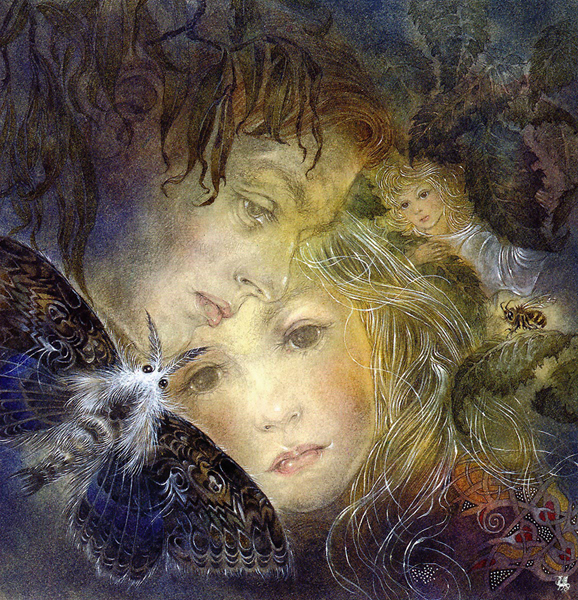 Как вы думаете:
Половинками рождаются?
или
Половинками становятся?
[Speaker Notes: Документ с текстом открывается в режиме редакции двойным щелчком, в режиме просмотры – одним щелчком.]
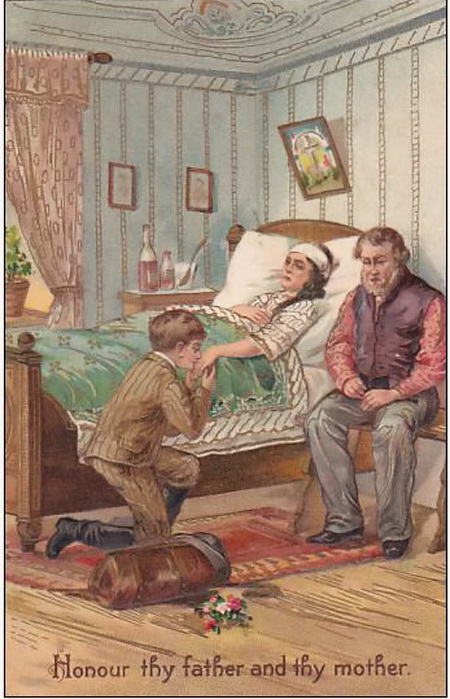 Дети должны почитать своих родителей, соблюдая неуклонно             5-ю заповедь: «Почитай отца твоего и матерь твою, да благо тебе будет и долголетен будешь на земле».
Семья – малая Церковь
Митрополит Антоний Сурожский писал: 
«Муж является гла­вой семьи не потому, что он мужчина, а потому, что он является образом Христа, и жена и дети могут видеть в нем этот образ, то есть образ любви безграничной, любви, которая готова на все, чтобы спасти, защи­тить, напитать, утешить, обрадовать, воспитать свою семью... 
Жена ради мужа должна быть готова «все оставить, все забыть, от все­го оторваться по любви к нему и последовать за ним, куда бы он ни пошел, если нужно даже на страдания, если нужно — на крест».
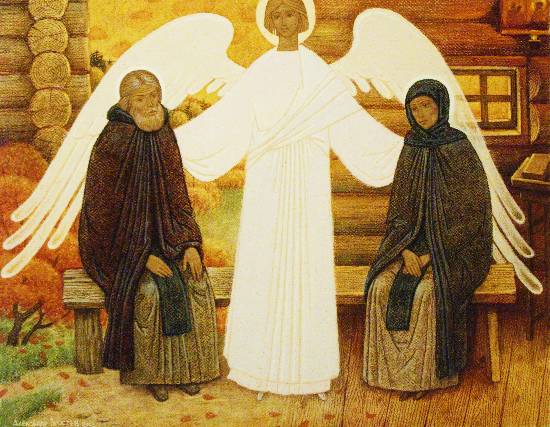 Приведите примеры благочестивых семей.
Символом какого праздника являются полевые ромашки?
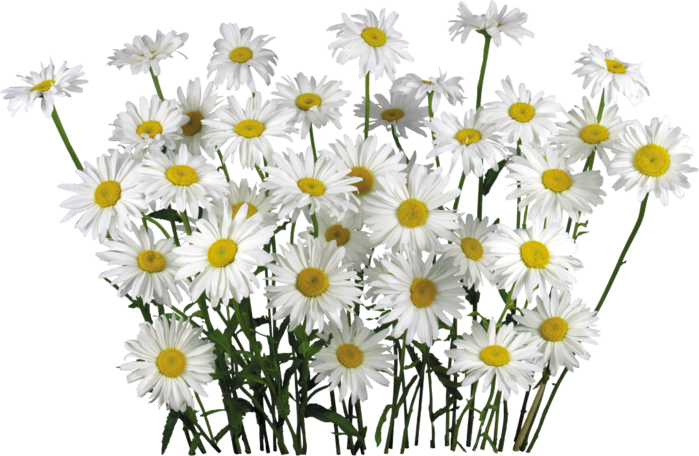 В 2007 году 8 июля  объявлен
 Днём семьи, любви и верности. 





             В этот день православные христиане   
             празднуют память святых Петра и  
                                      Февронии Муромских.
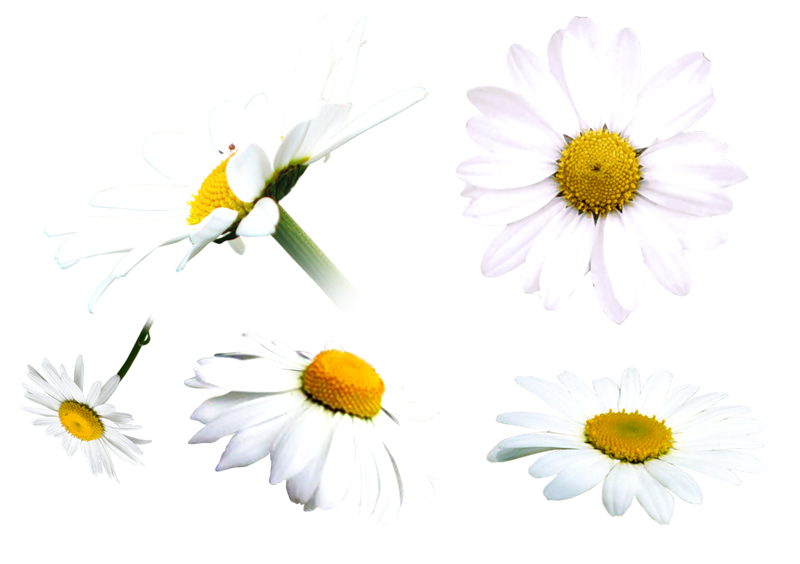 Вспомним страницы «Жития Петра и Февронии Муромских».
Прочитайте пословицы и объясните,
 как вы их понимаете
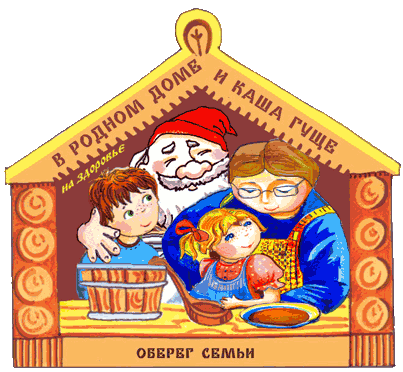 Муж всему дому голова.
Муж голова, а жена - сердце.
Муж да жена – одна душа.
Любовь да лад не надобен и клад.
Красота до венца, ум до конца.
Куда иголка, туда и нитка.
Будет твоя душа в раю, помяни и мою.
Добрая жена дом  сбережет, а плохая рукавом растрясет.
Работа с пословицами
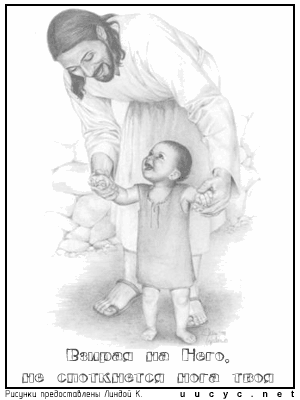 1.Какие качества необходимо в себе воспитать, чтобы создать достойную семью?

2.Почему необходима верность в семейной жизни?

 3.Почему православные называют семью малой Церковью? 

4.Какую роль в семье должны играть муж, жена, дети?

5.Что делает семью настоящей семьей?
Беседа:
- спросить у членов своей семьи, какие семейные ценности они считают главными в своей жизни;

	- подготовить рассуждение на тему «Семья – это маленький ковчег» или «Детей любить тоже не просто».
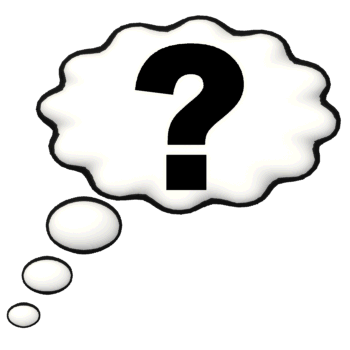 Домашнее задание на выбор